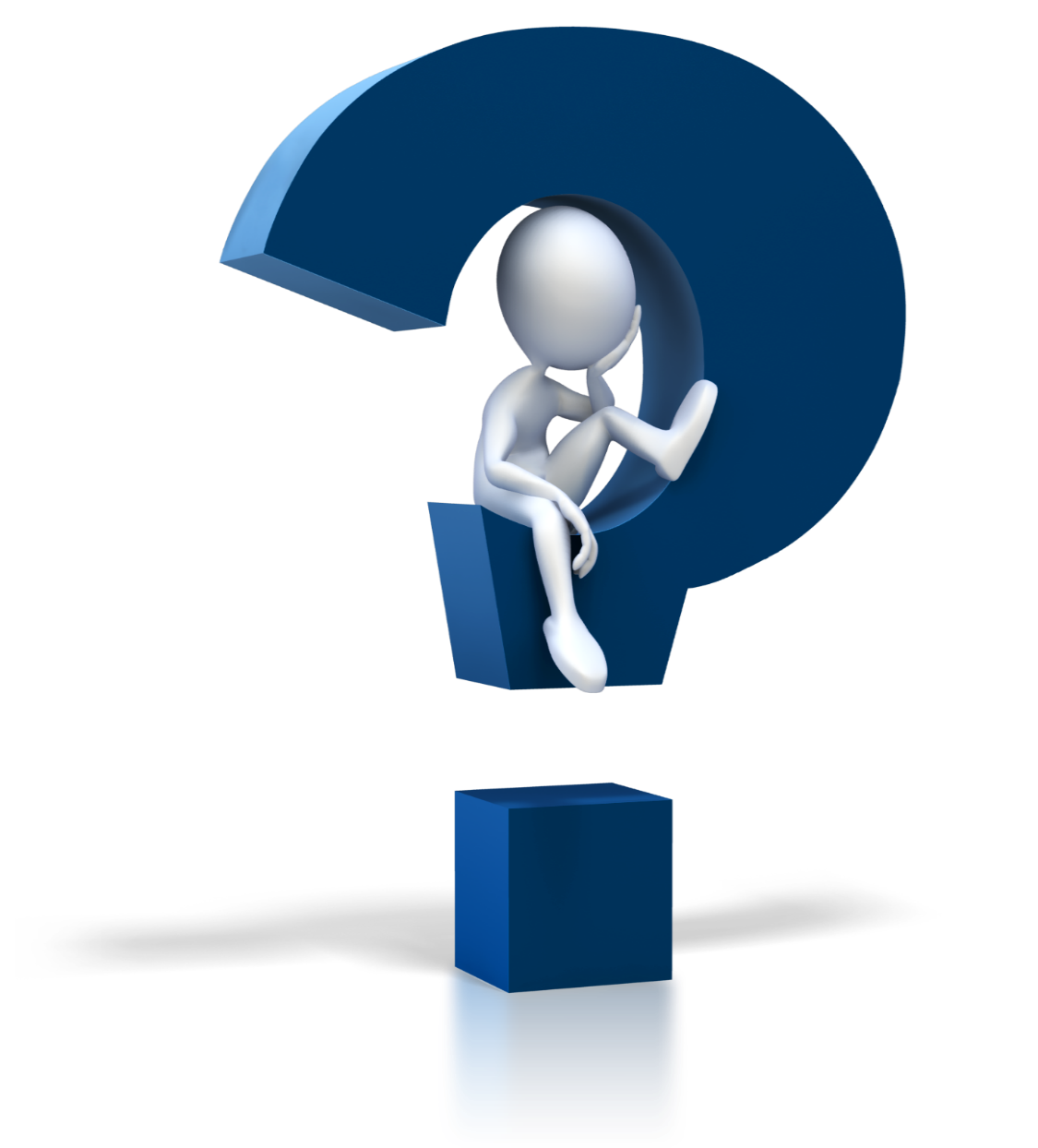 Како да се 
снађеш у новонасталој ситуацији?
Шта можеш да урадишза себе и друге?
Нека ти дан тече уобичајено колико год је то могуће – обављај свакодневне активности.
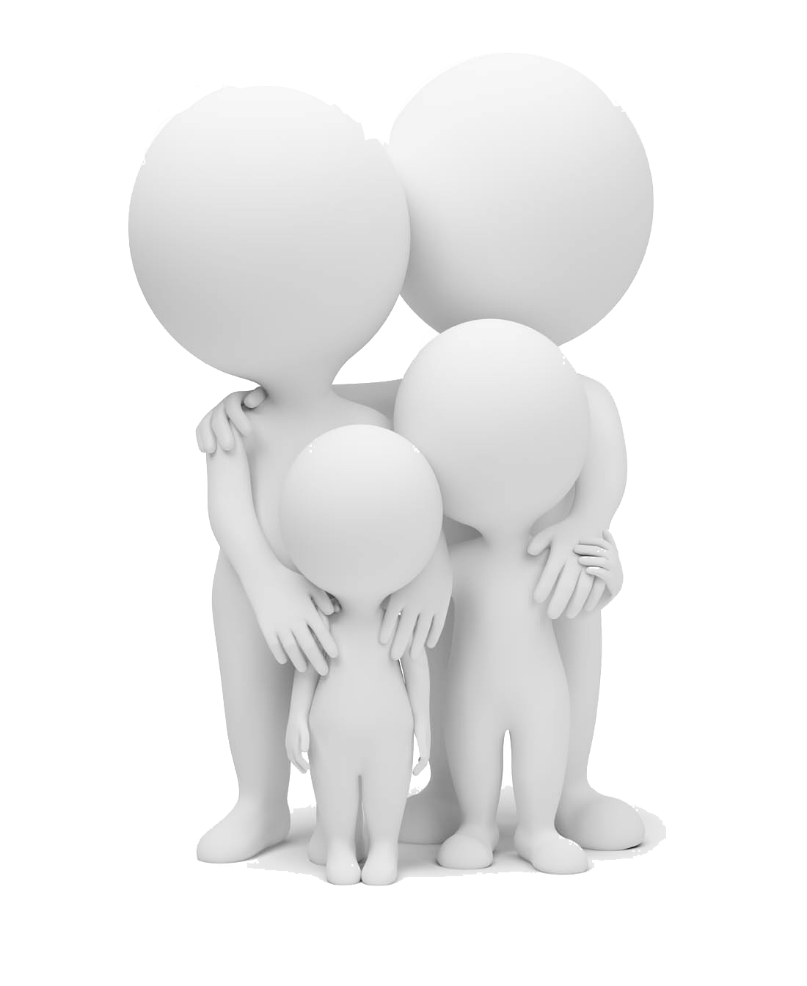 Поштуј препоруке лекара о мерама заштите
Храни се редовно, пиј довољно воде
Одржавај личну хигијену
Спавај довољно, одмарај се
Вежбај, буди физички активан/на
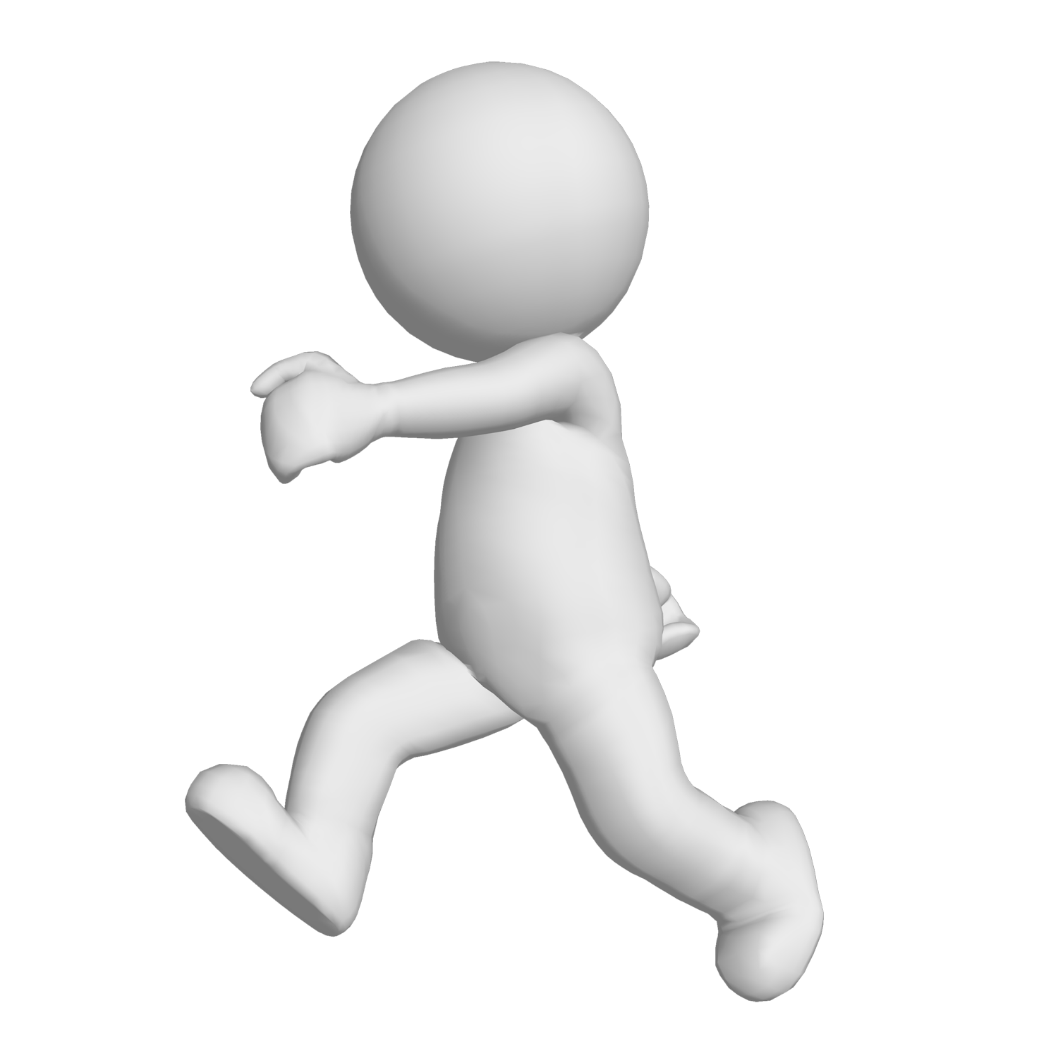 Разговарај о својим осећањима                 са родитељима/старатељима и пријатељима, изрази их на теби                       најпримеренији начин.              Немој их потискивати.
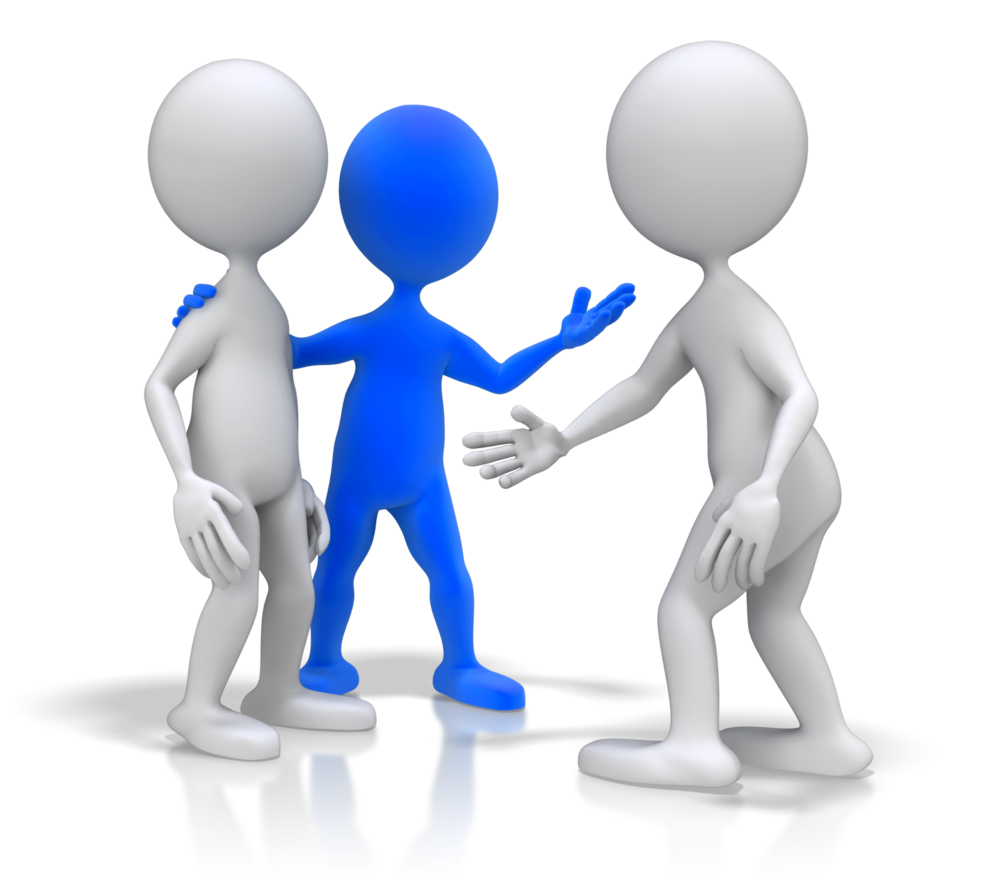 Бави се активностима које ти пријају (гледање серија/филмова, слушање музике, свирање, 
   цртање, читање, писање...)

Научи нешто ново
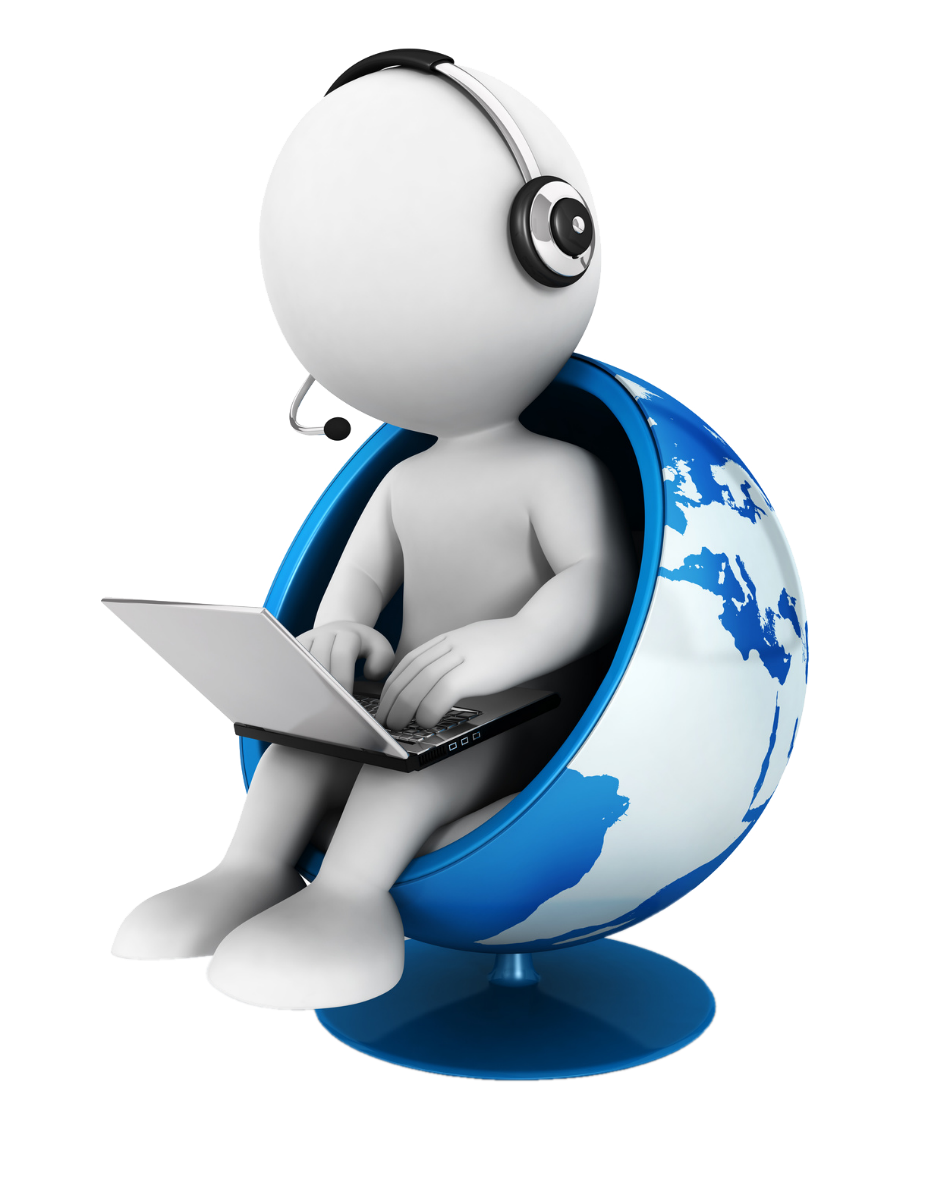 Буди у контакту са вршњацима
Буди толерантан на другачије понашање
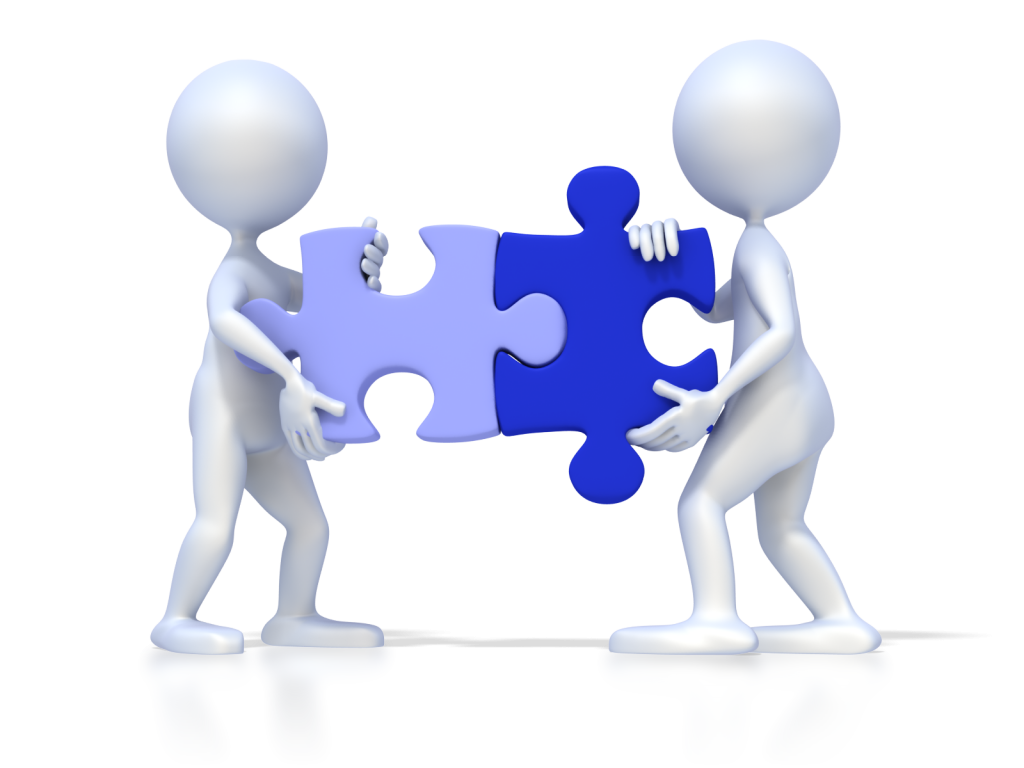 Прави план за наредне дане
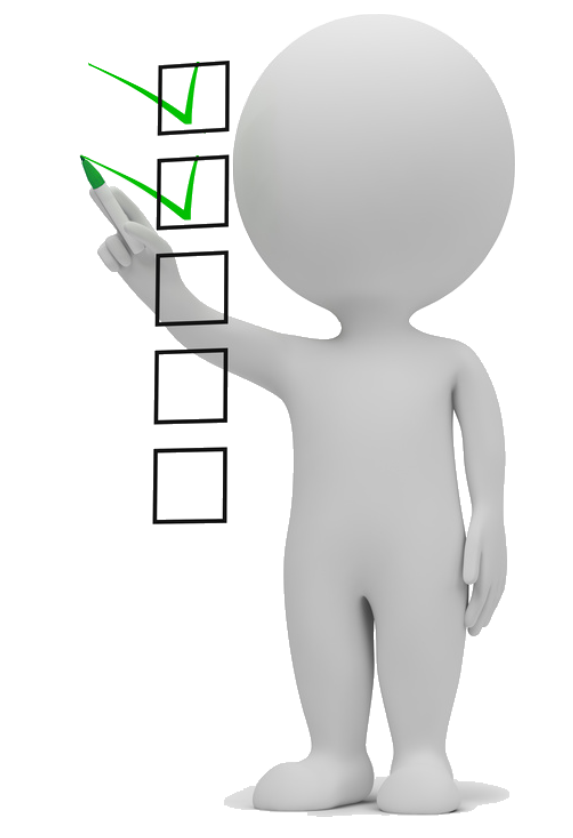 Обавезе
-настава на ТВ
-учење са својим наставницима
-домаћи задаци
-кућне обавезе...
Слободно време
-бави се активностима које ти пријају, 
  у којима уживаш, одмарај се...
Замишљај, планирај шта ћеш радити, променити кад ово прођејер И ОВО ЋЕ ПРОЋИ!
Задржи осмех на лицу!
Зорица Панић,
твој школски психолог
panicgoga@gmail.com